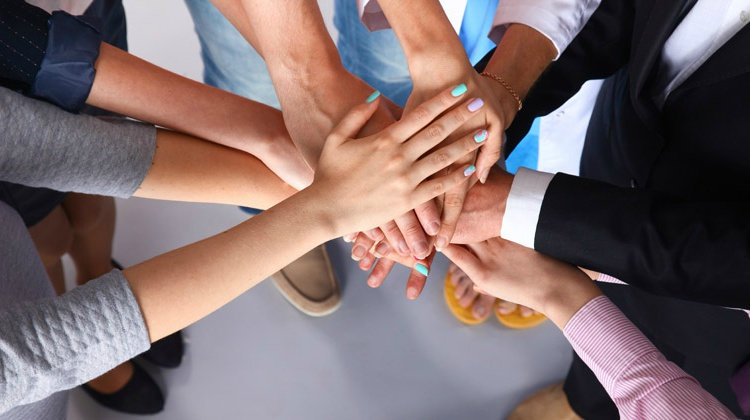 Everyone has something to offer
Building the church in the 21st Century
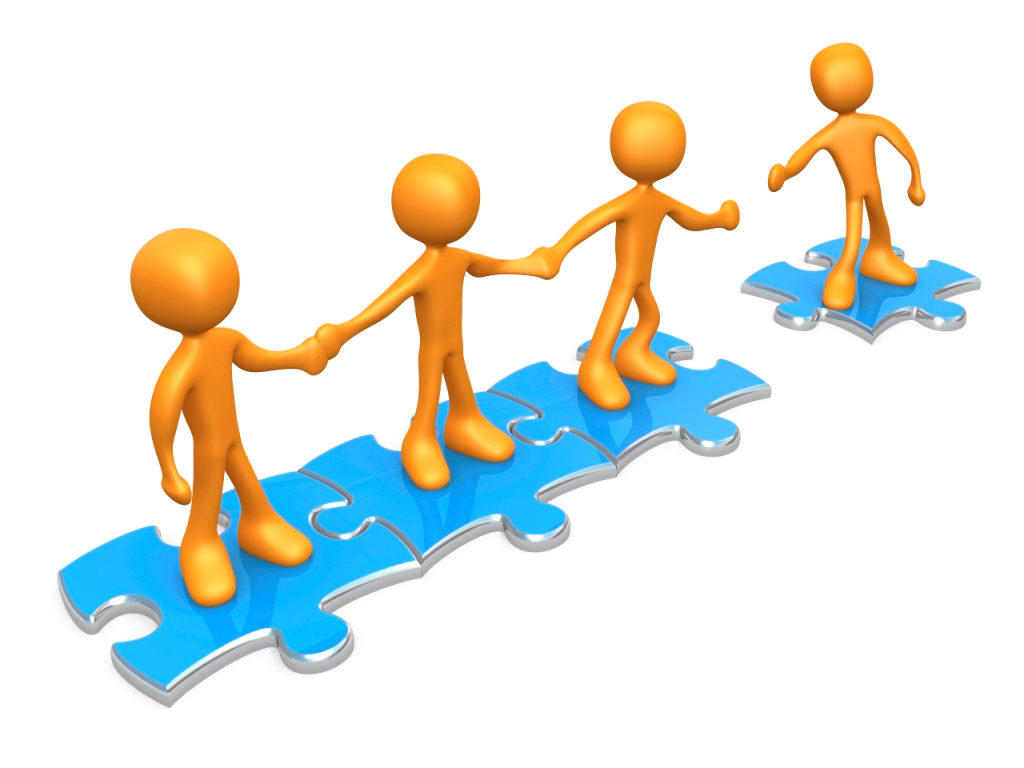 Biblical precedence
Inclusivity
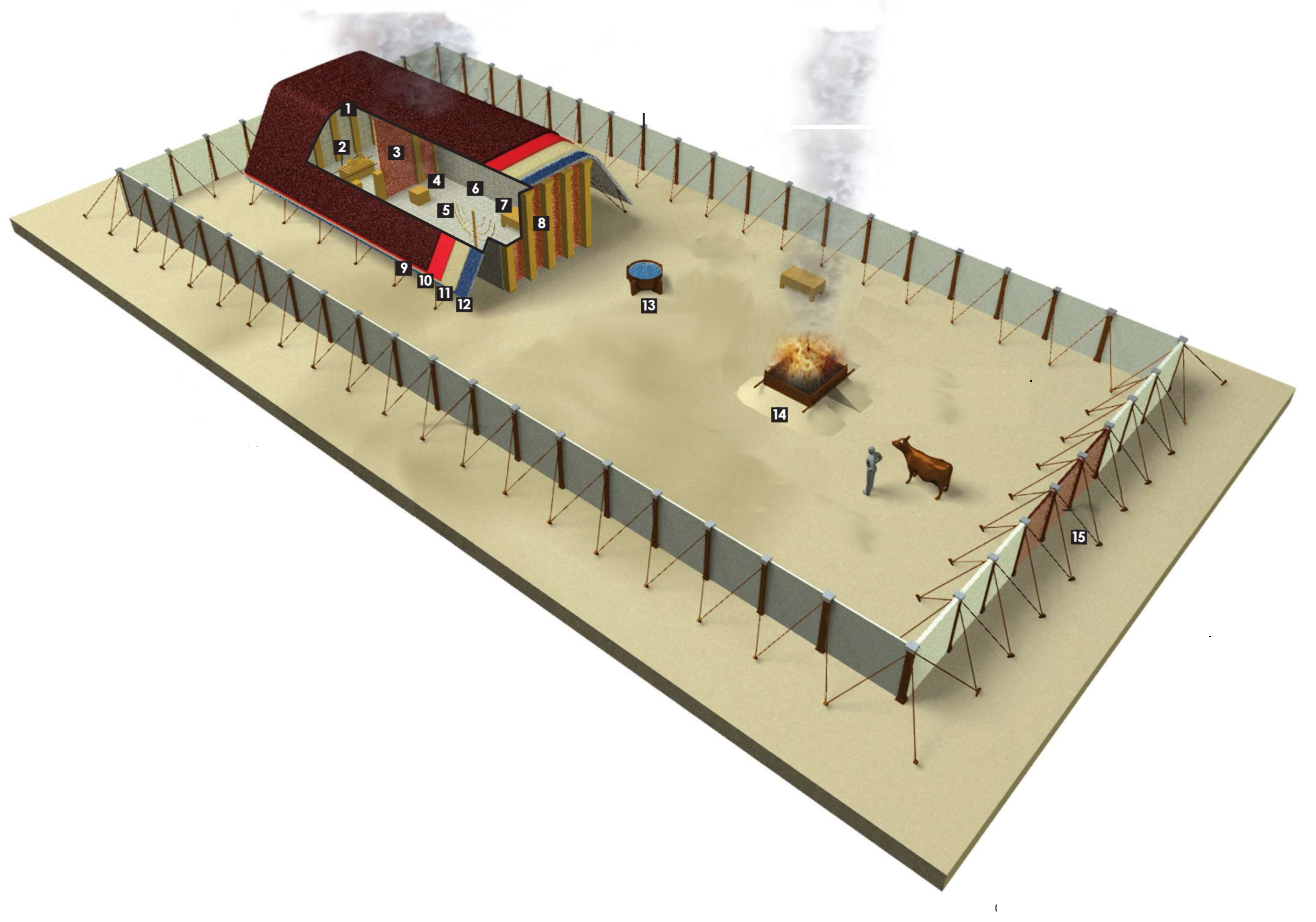 This Photo by Unknown Author is licensed under CC BY-SA
Baking a cake together
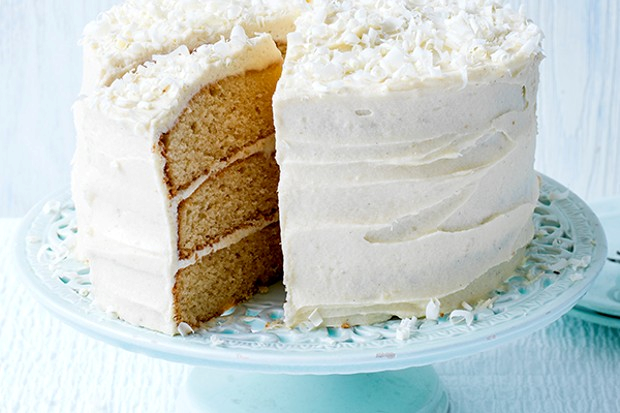 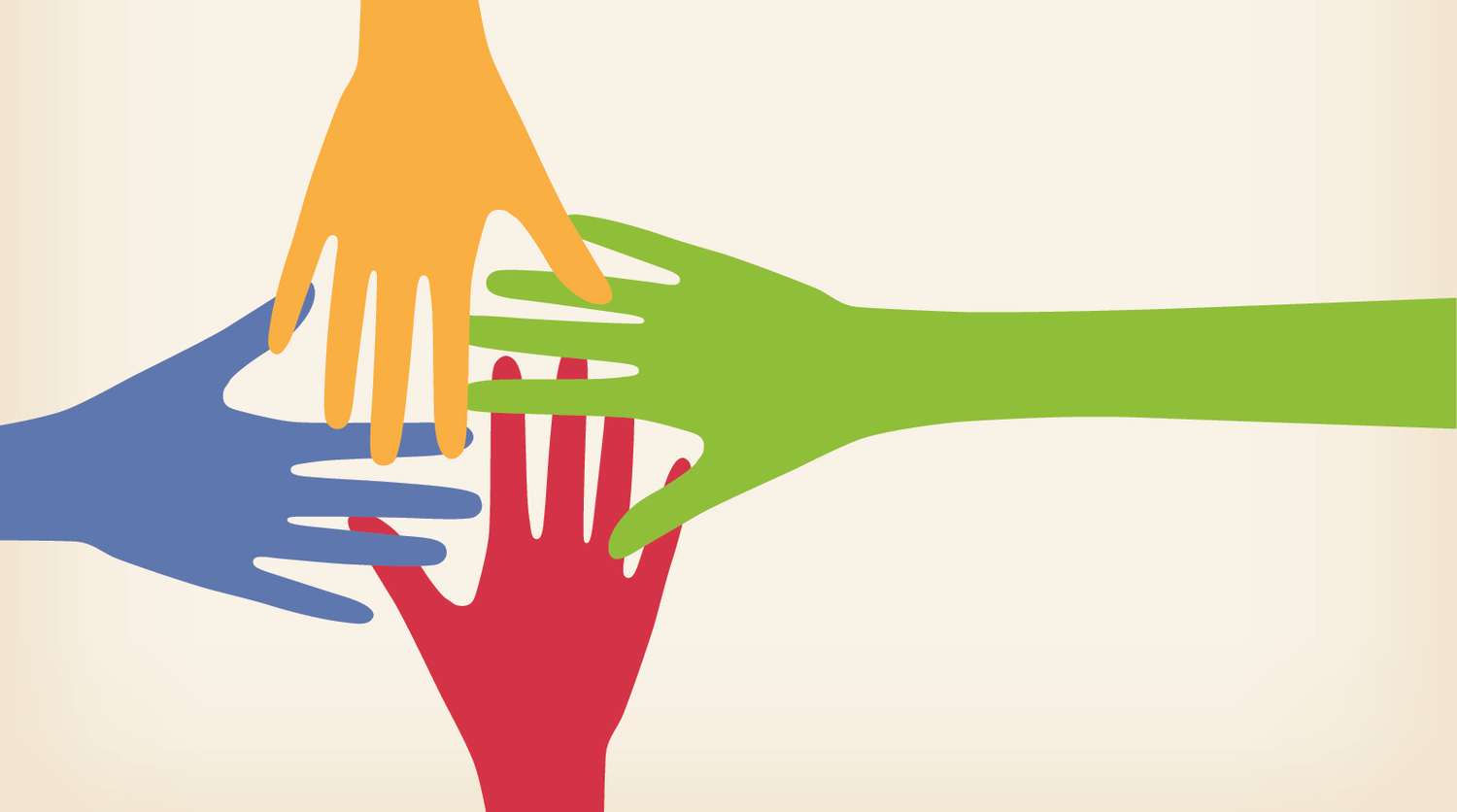 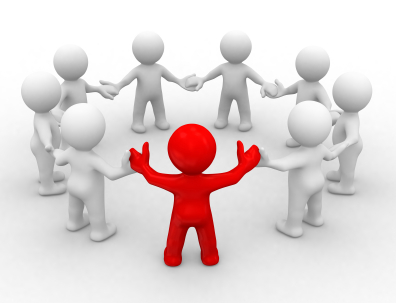 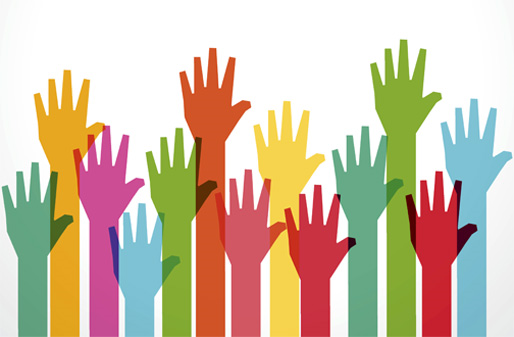 Everyone has something to offer
Each one is responsible hearing what and how much and when
Readings
1 Cor 12:4-11
Romans 12:6-8
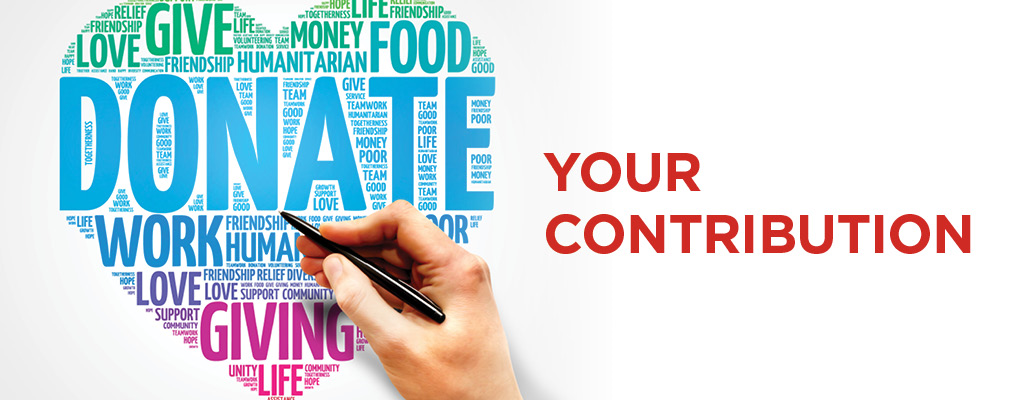